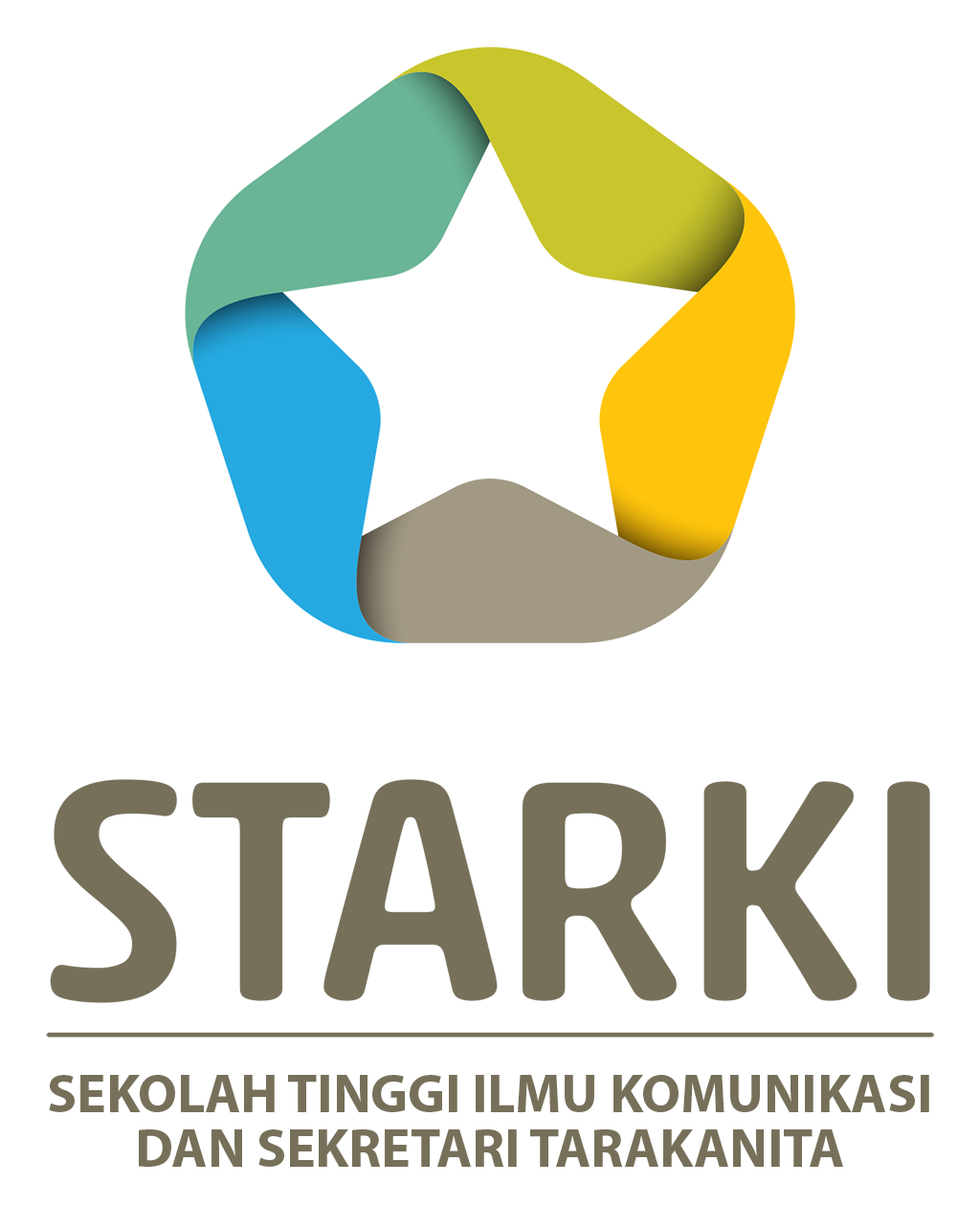 Sekolah Tinggi Ilmu Komunikasi Dan Sekretari Tarakanita
EVALUASI PROGRAM KERJA DAN ANGGARAN TAHUN 2023DAN PERIODE JANUARI – MEI 2024
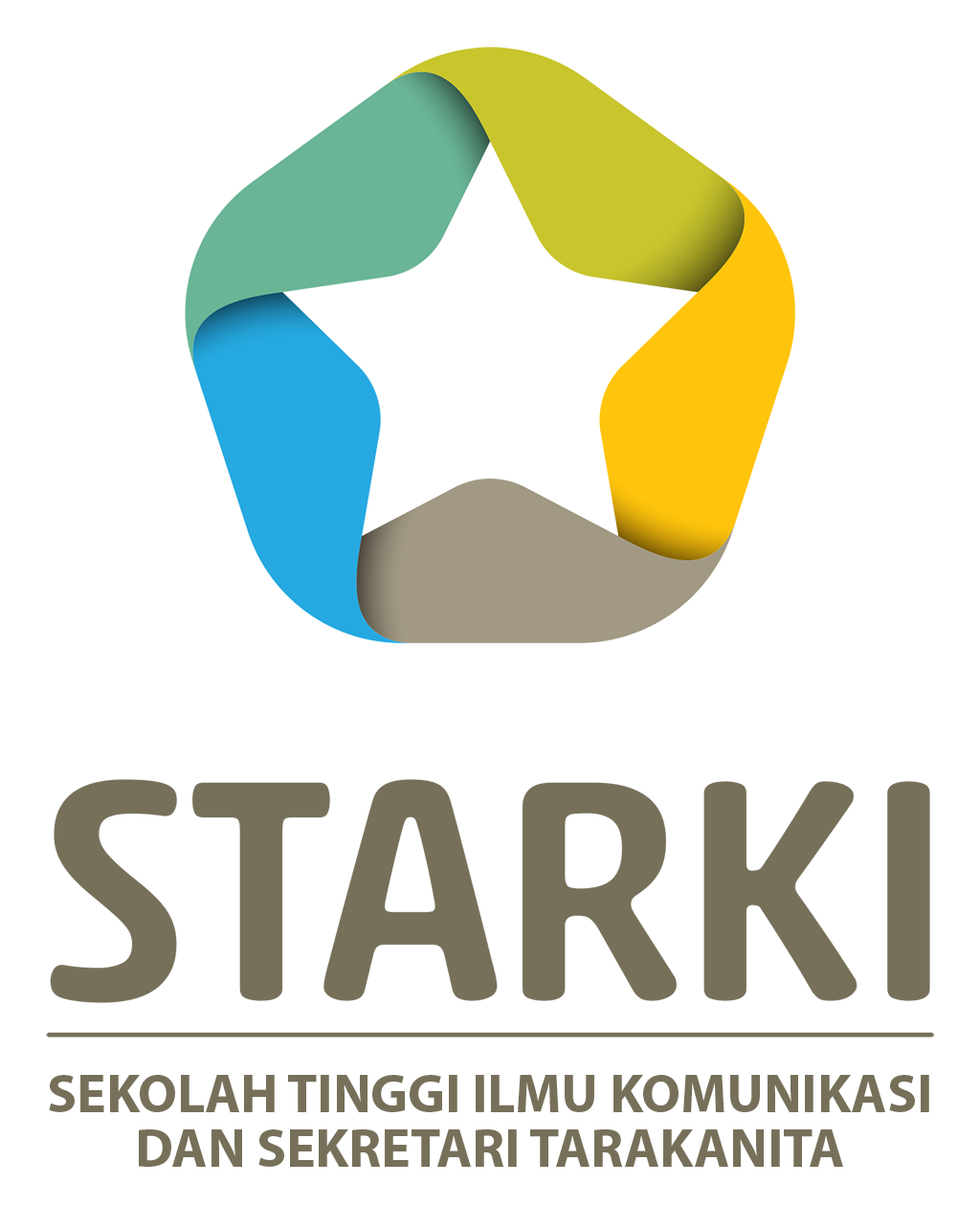 Sekolah Tinggi Ilmu Komunikasi Dan Sekretari Tarakanita
WAKET NON-AKADEMIK PERIODE JANUARI – MEI 2024
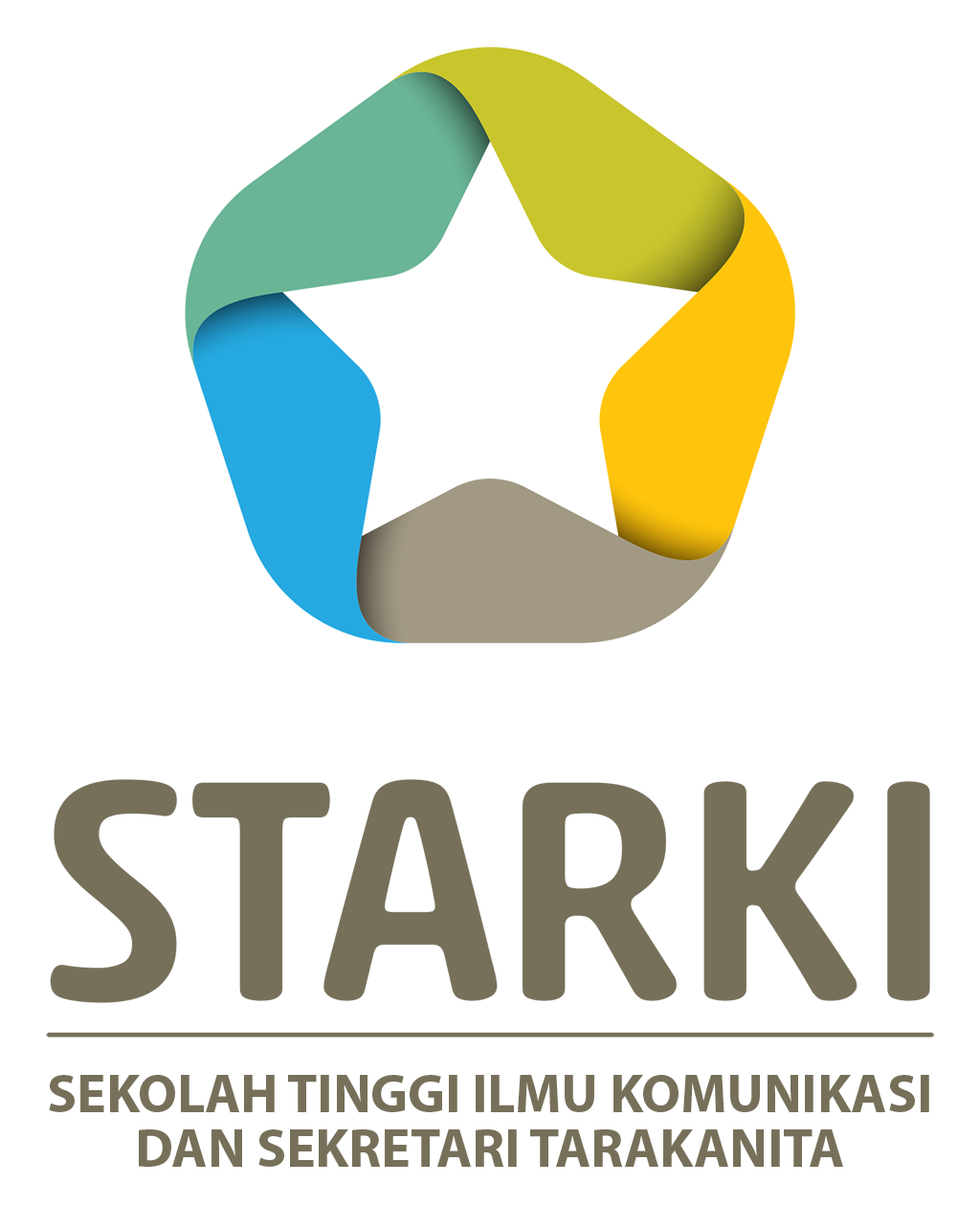 Sekolah Tinggi Ilmu Komunikasi Dan 
Sekretari Tarakanita
1. KEGIATAN POKOK  : Menyusun, melaksanakan, mengontrol, mengevaluasi program kerja yang sesuai dengan tahapan renstra
TAHUN : 2024
Sekolah Tinggi Ilmu Komunikasi Dan 
Sekretari Tarakanita
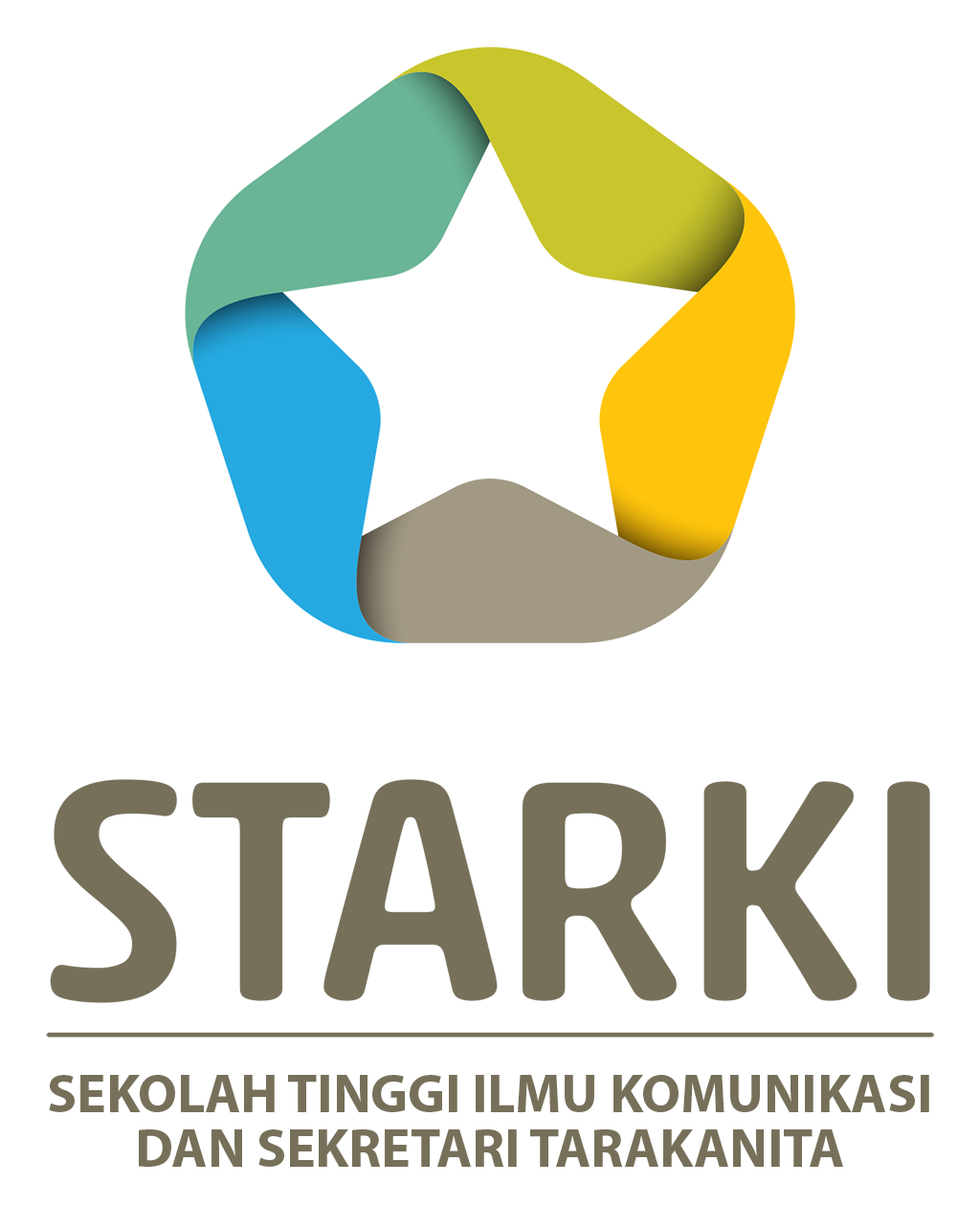 2. KEGIATAN POKOK  : Melaksanakan, mengontrol, mengevaluasi nilai-nilai Cc5 & KPKC
TAHUN : 2024
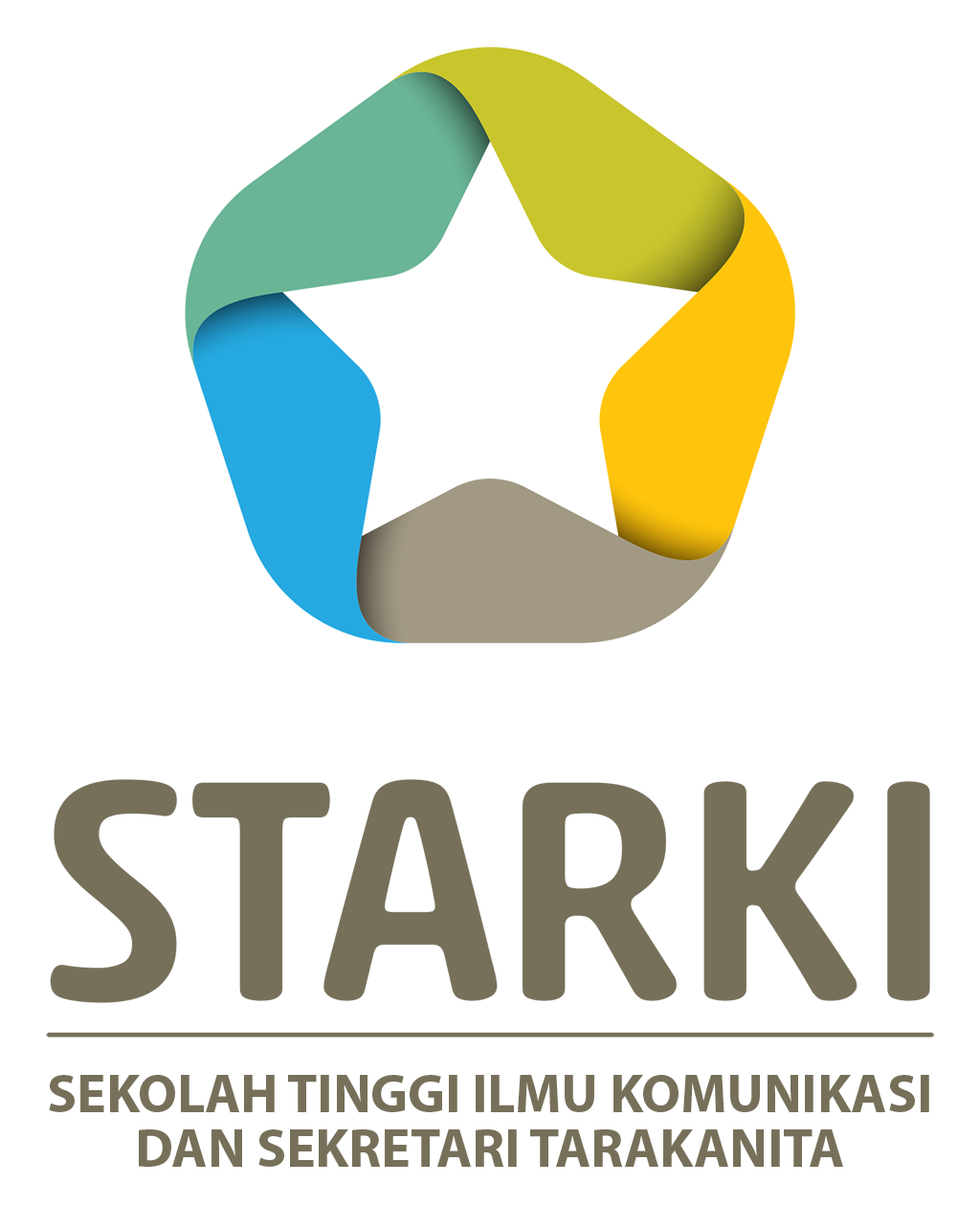 Sekolah Tinggi Ilmu Komunikasi Dan 
Sekretari Tarakanita
3. KEGIATAN POKOK  : Melaksanakan, mengontrol, mengevaluasi SOP & UTW
TAHUN : 2024
Sekolah Tinggi Ilmu Komunikasi Dan 
Sekretari Tarakanita
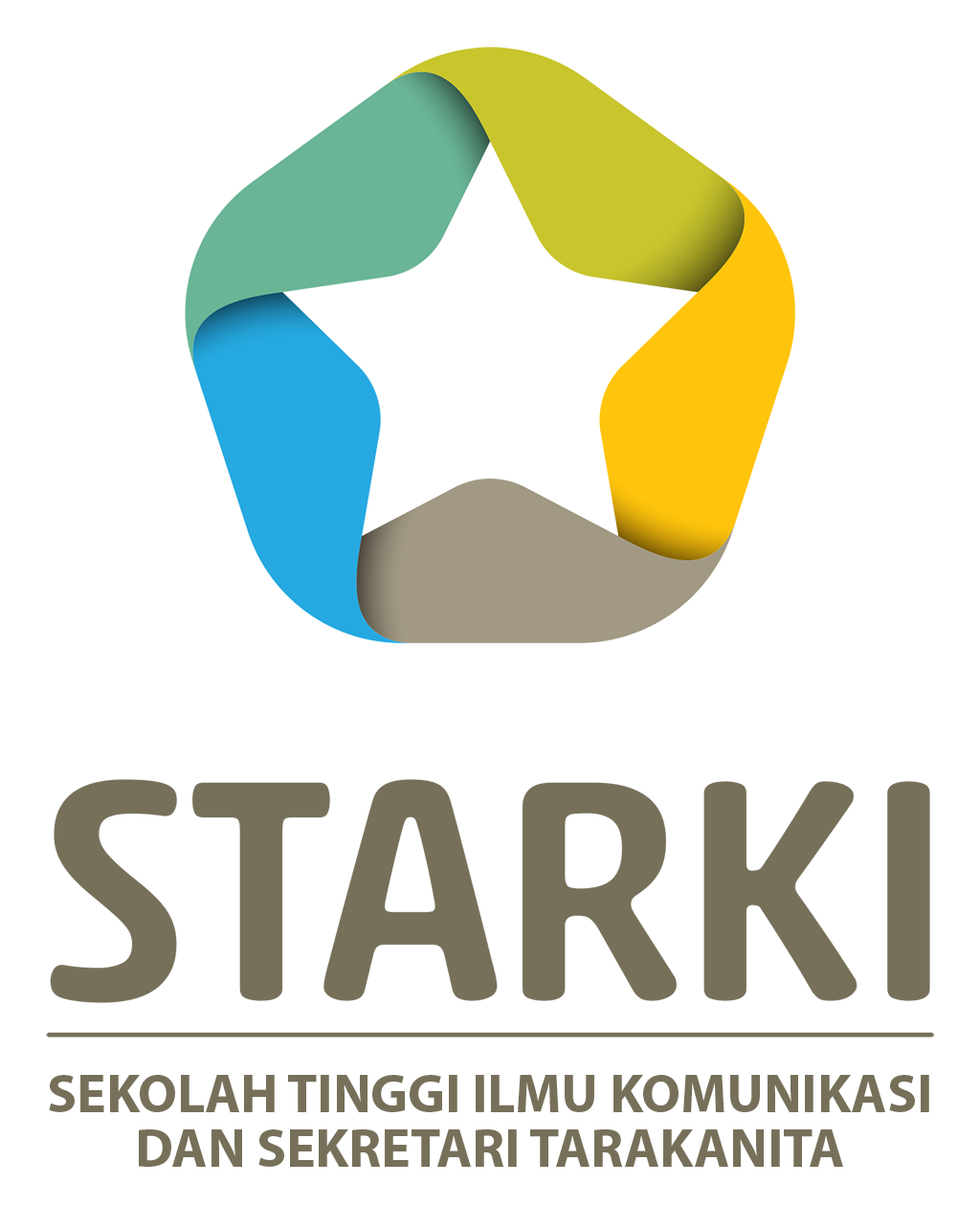 4. KEGIATAN POKOK  : Memberikan beasiswa kepada mahasiswa yang tidak mampu dan berprestasi
TAHUN : 2024
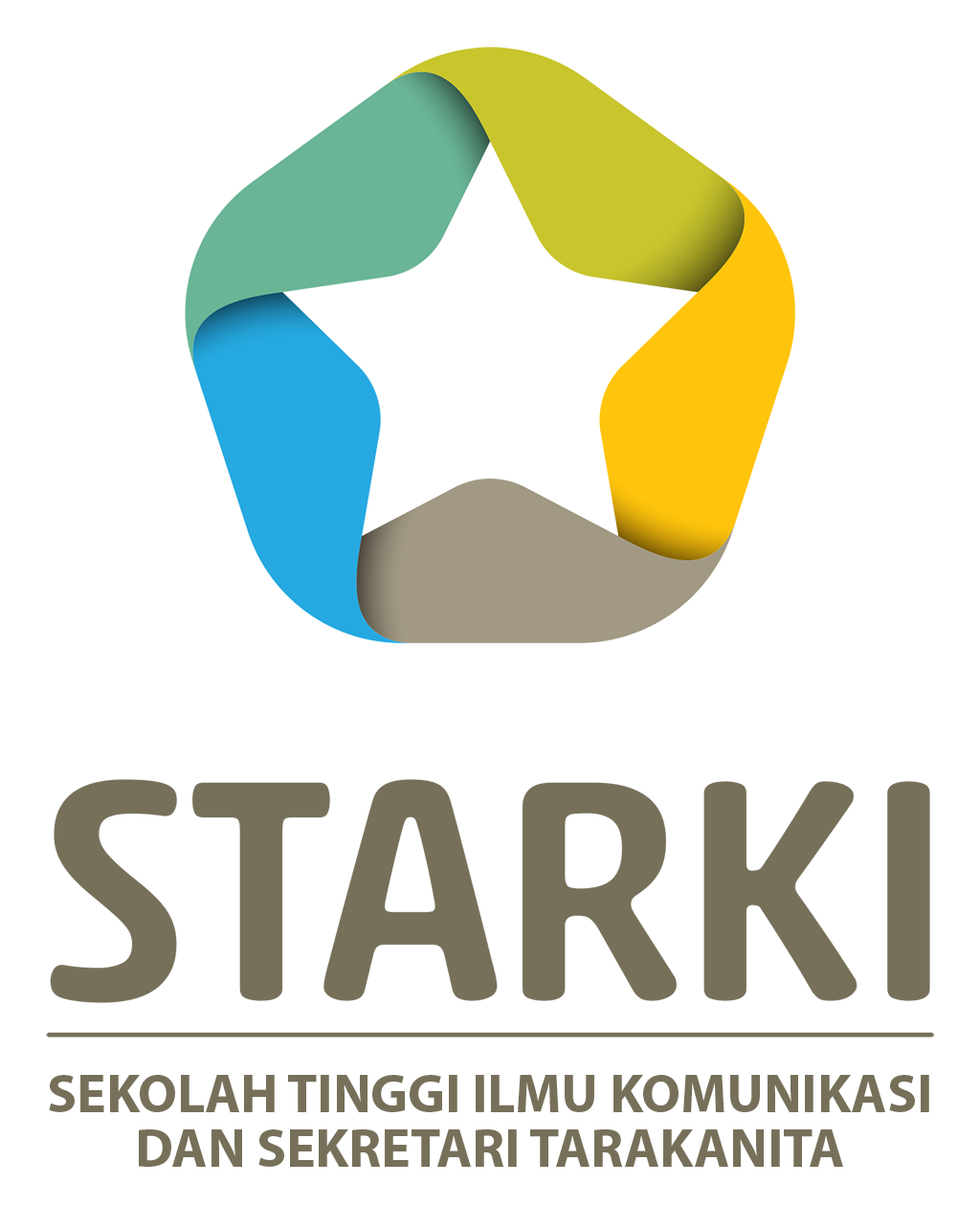 Sekolah Tinggi Ilmu Komunikasi Dan 
Sekretari Tarakanita
4. KEGIATAN POKOK  : Memberikan beasiswa kepada mahasiswa yang tidak mampu dan berprestasi
TAHUN : 2024
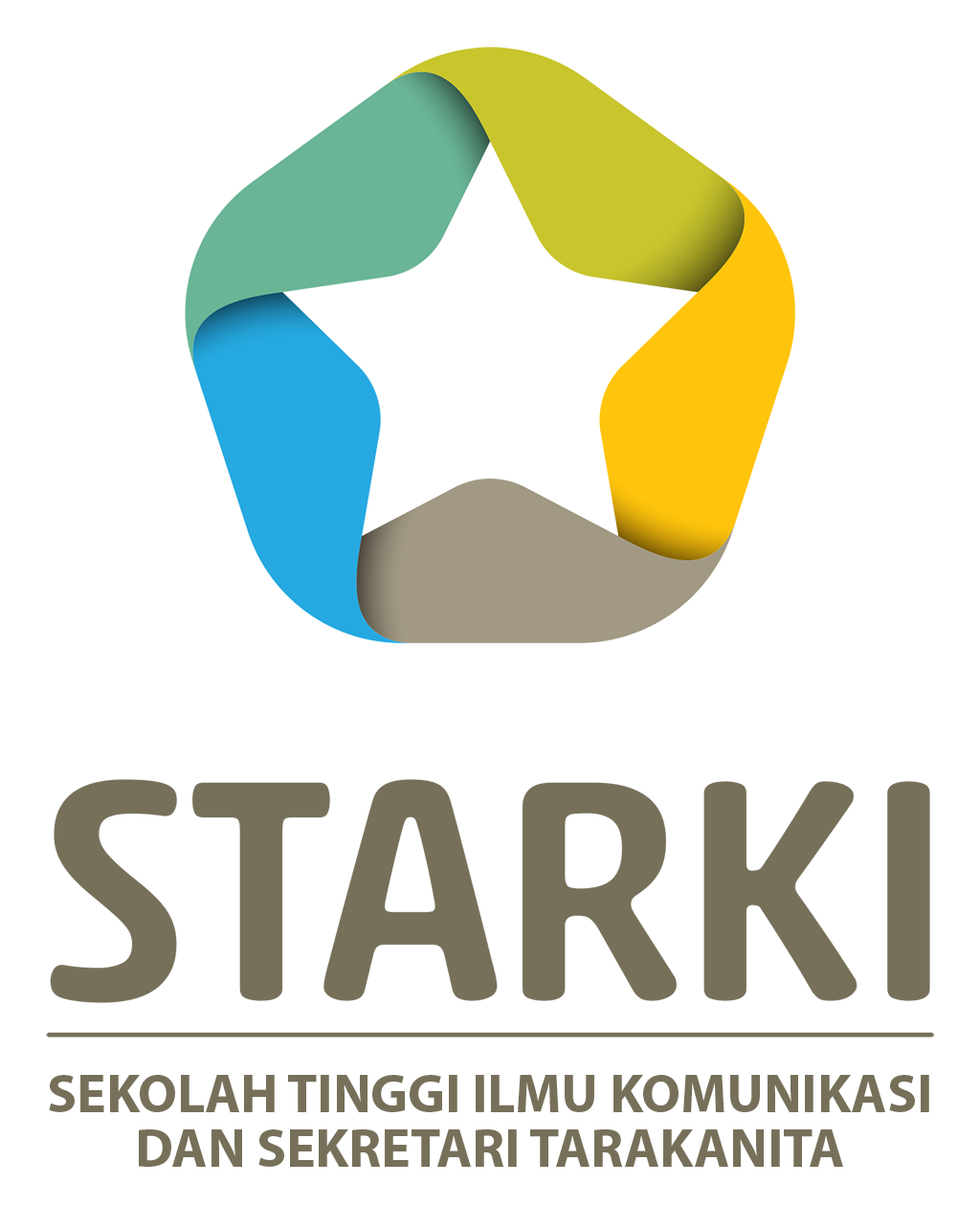 Sekolah Tinggi Ilmu Komunikasi Dan 
Sekretari Tarakanita
4. KEGIATAN POKOK  : Memberikan beasiswa kepada mahasiswa yang tidak mampu dan berprestasi
TAHUN : 2024
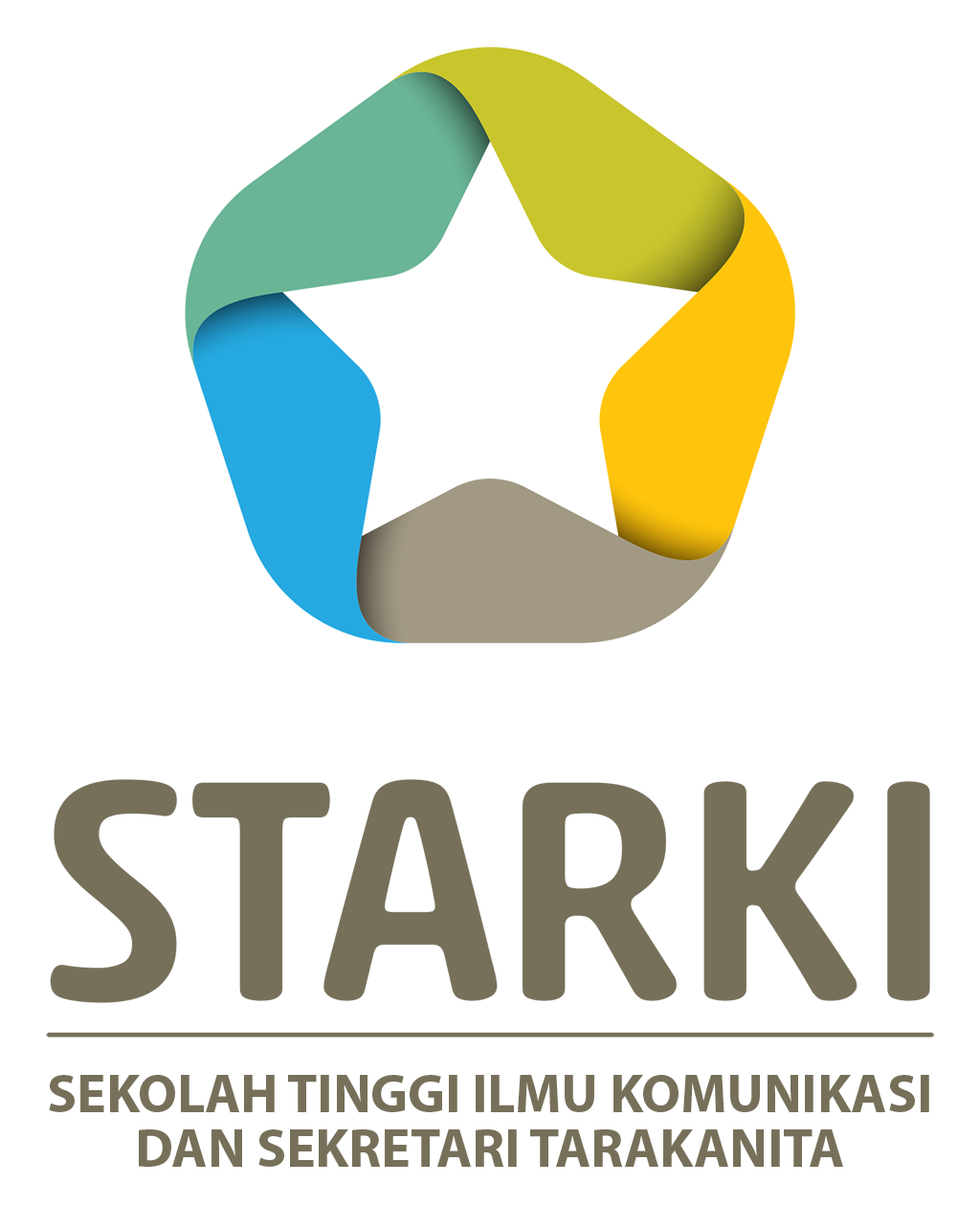 Sekolah Tinggi Ilmu Komunikasi Dan 
Sekretari Tarakanita
4. KEGIATAN POKOK  : Memberikan beasiswa kepada mahasiswa yang tidak mampu dan berprestasi
TAHUN : 2024
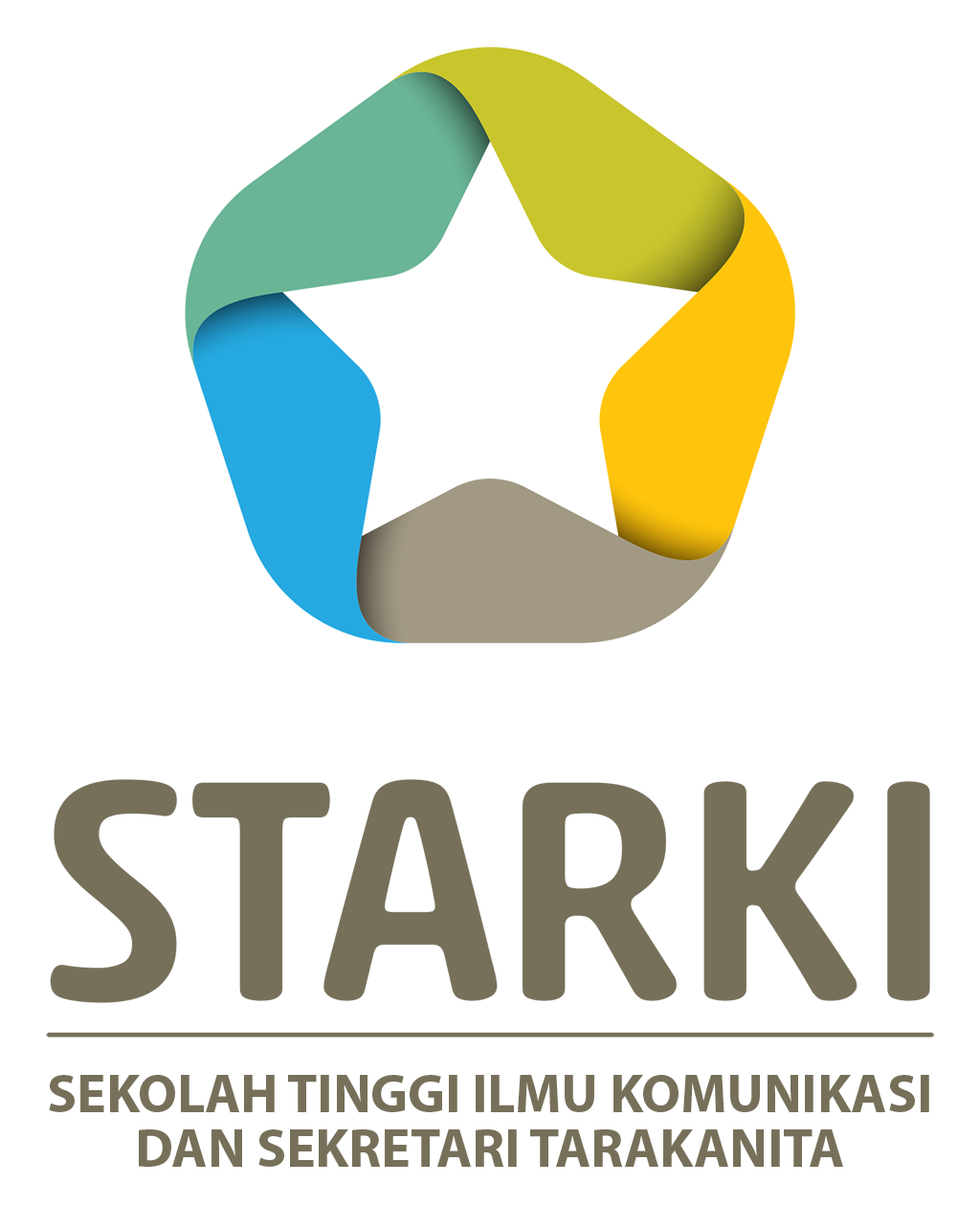 Sekolah Tinggi Ilmu Komunikasi Dan 
Sekretari Tarakanita
5. KEGIATAN POKOK  : Menyusun, melaksanakan, mengontrol, mengevaluasi sistem tata kelola
TAHUN : 2024
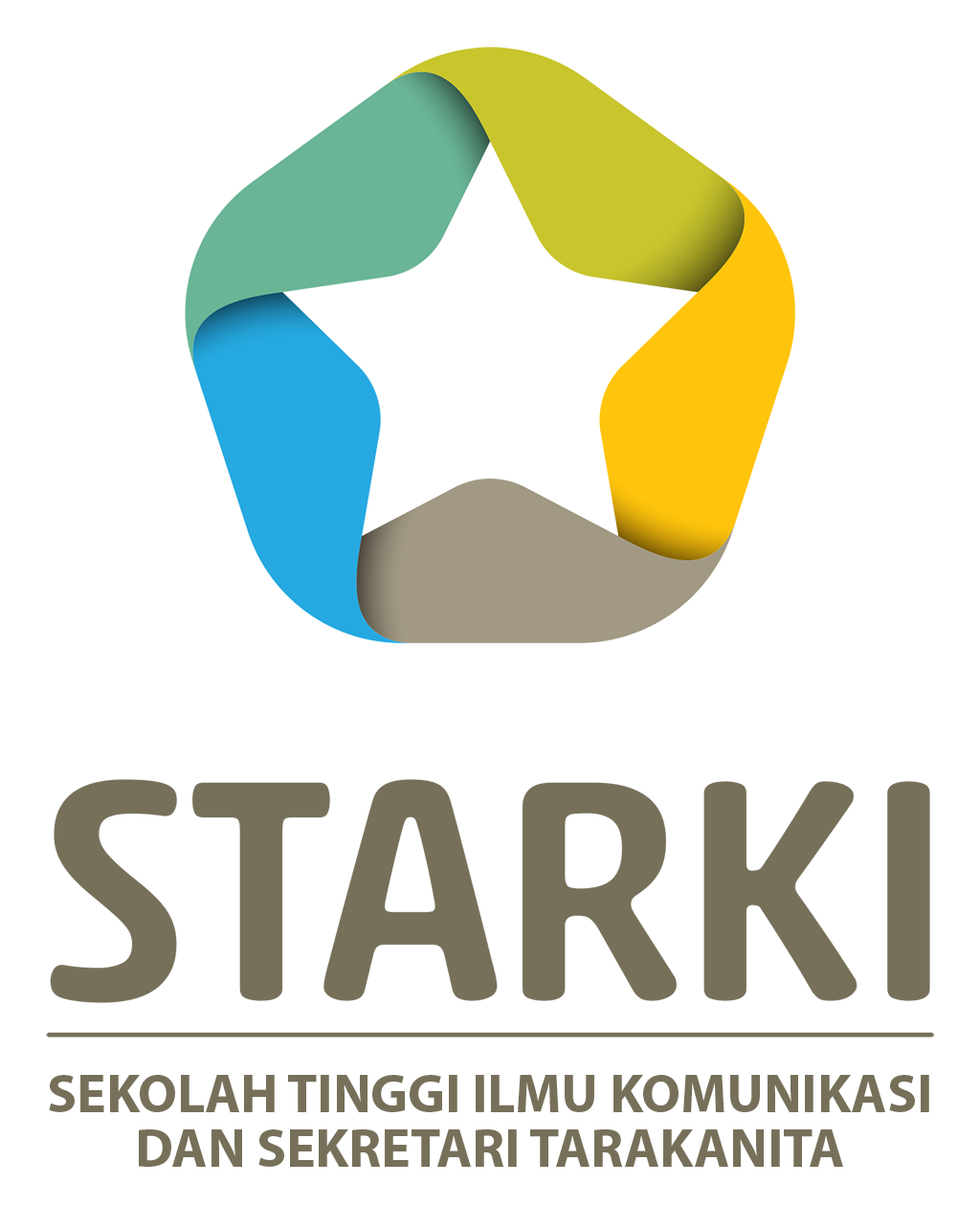 Sekolah Tinggi Ilmu Komunikasi Dan 
Sekretari Tarakanita
7. KEGIATAN POKOK  : Menugaskan dosen dan tenaga administrasi untuk studi lanjut
TAHUN : 2024
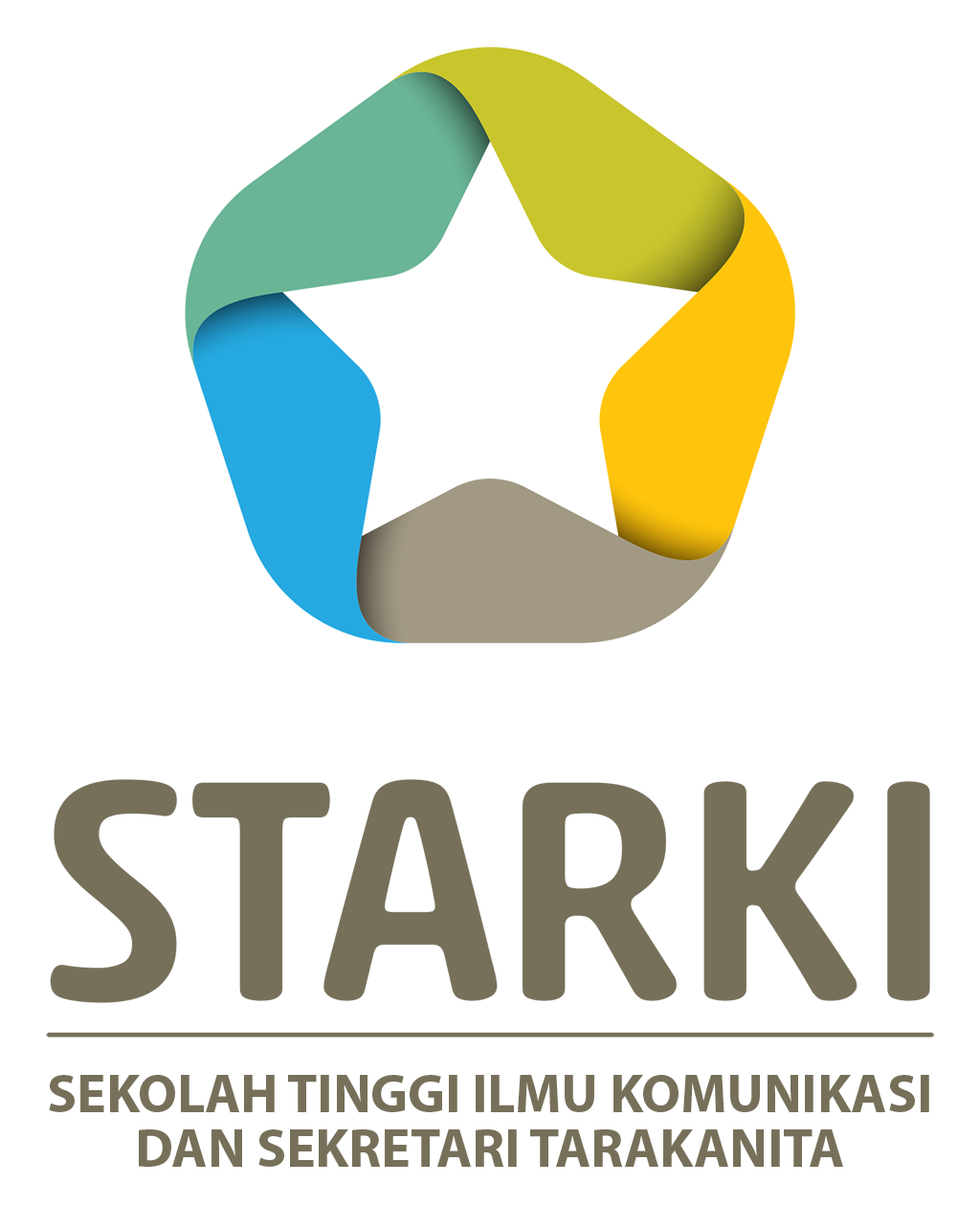 Sekolah Tinggi Ilmu Komunikasi Dan 
Sekretari Tarakanita
8. KEGIATAN POKOK  : Menyusun, melaksanakan, mengontrol, mengevaluasi pelayanan sosial-kariatif dan pastoral keluarga
TAHUN : 2024
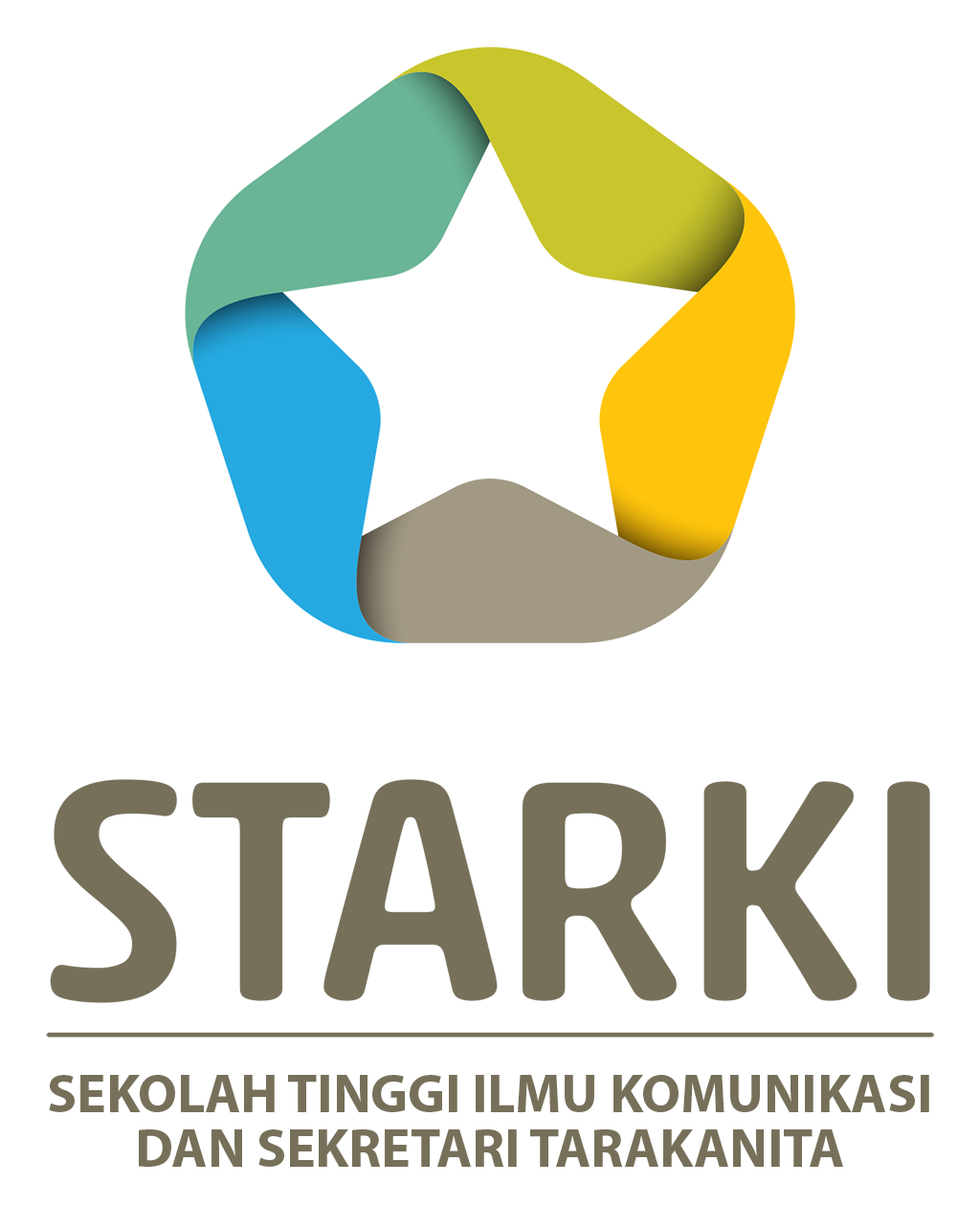 Sekolah Tinggi Ilmu Komunikasi Dan 
Sekretari Tarakanita
9. KEGIATAN POKOK  : Rekrutasi dosen dan tenaga kependidikan
TAHUN : 2024
Sekolah Tinggi Ilmu Komunikasi Dan 
Sekretari Tarakanita
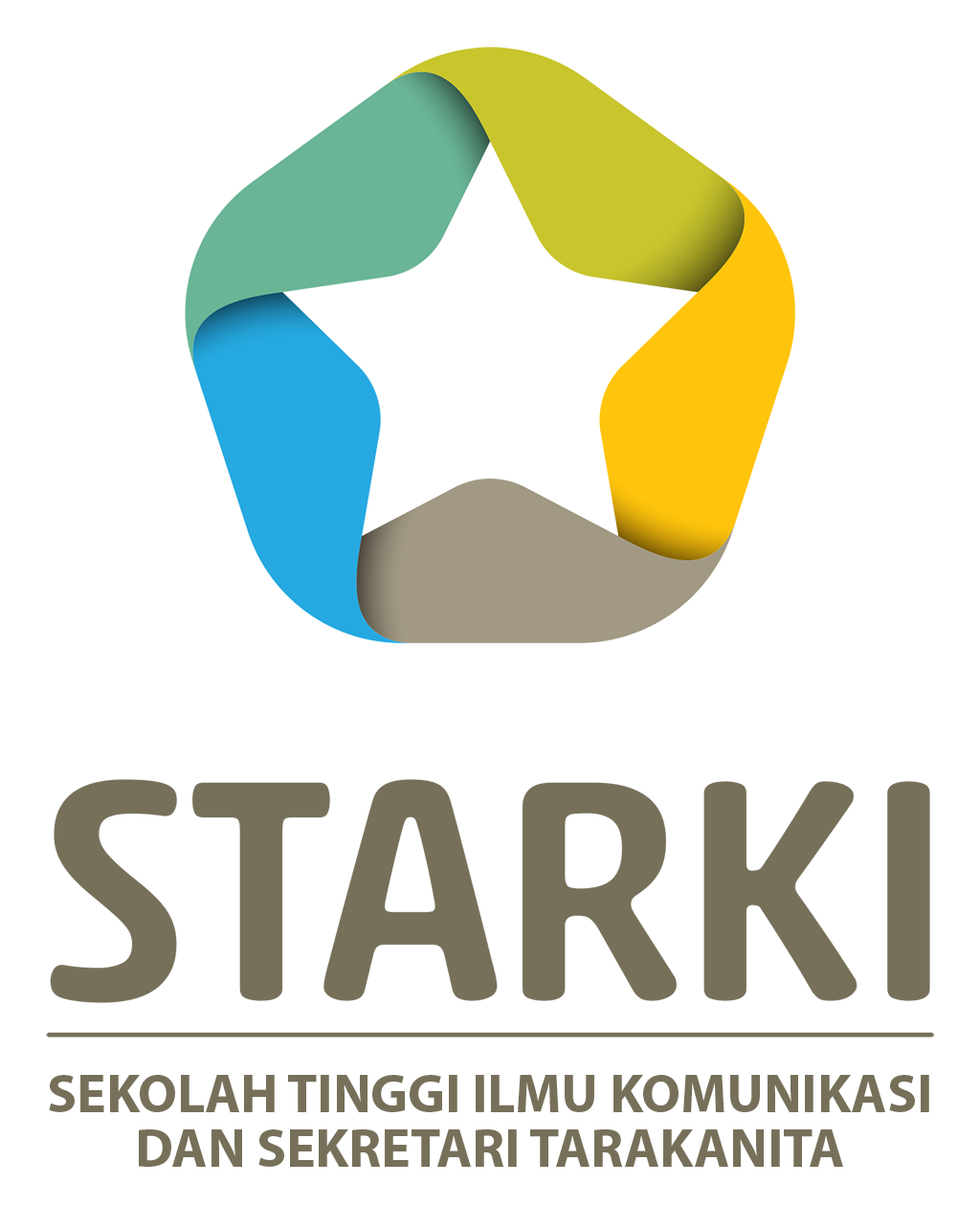 11. KEGIATAN POKOK  : Akreditasi dan Perubahan menjadi Universitas
TAHUN : 2024
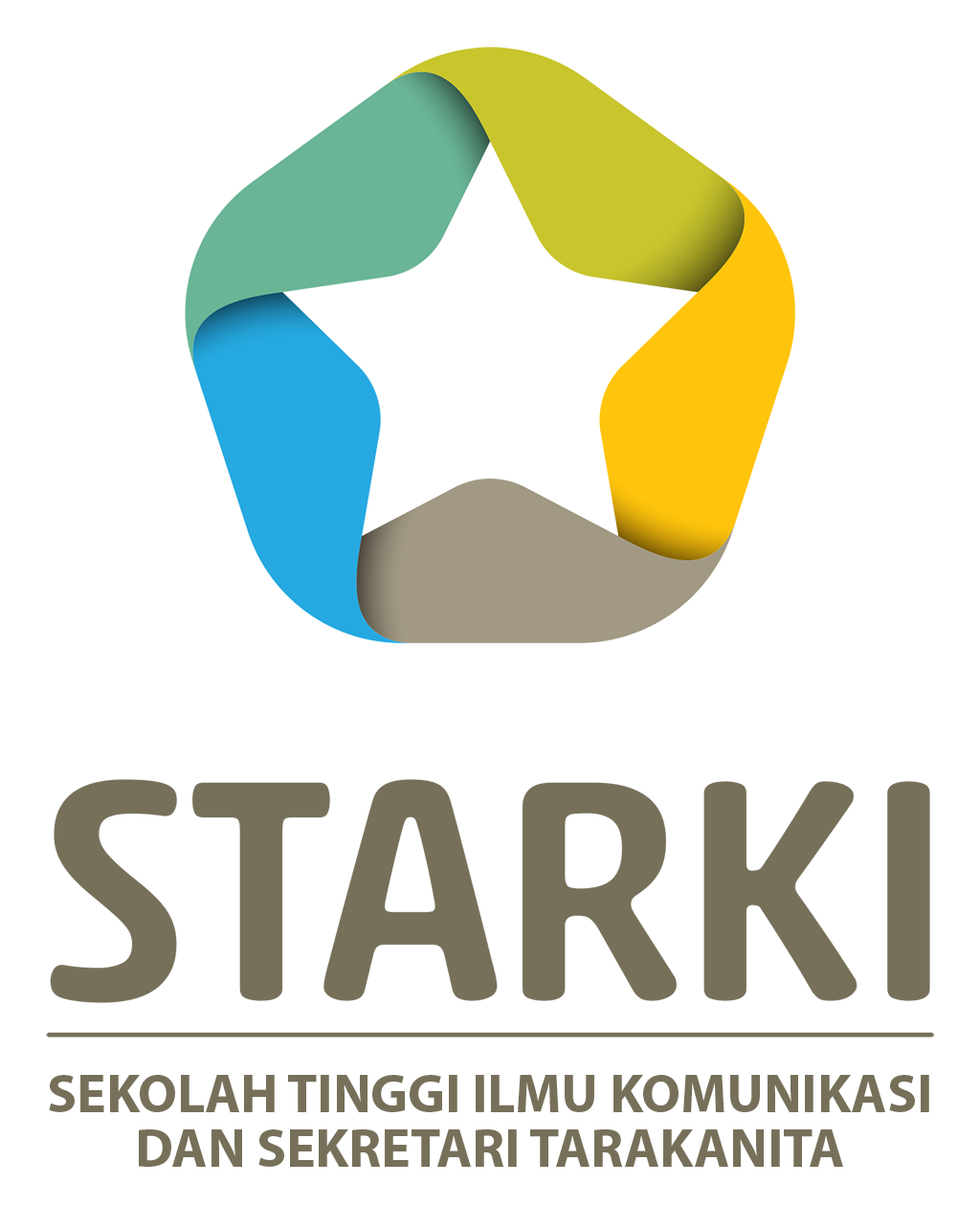 Sekolah Tinggi Ilmu Komunikasi Dan 
Sekretari Tarakanita
12. KEGIATAN POKOK  : Meningkatkan penerimaan hibah dari pemerintah atau lembaga lain
TAHUN : 2024
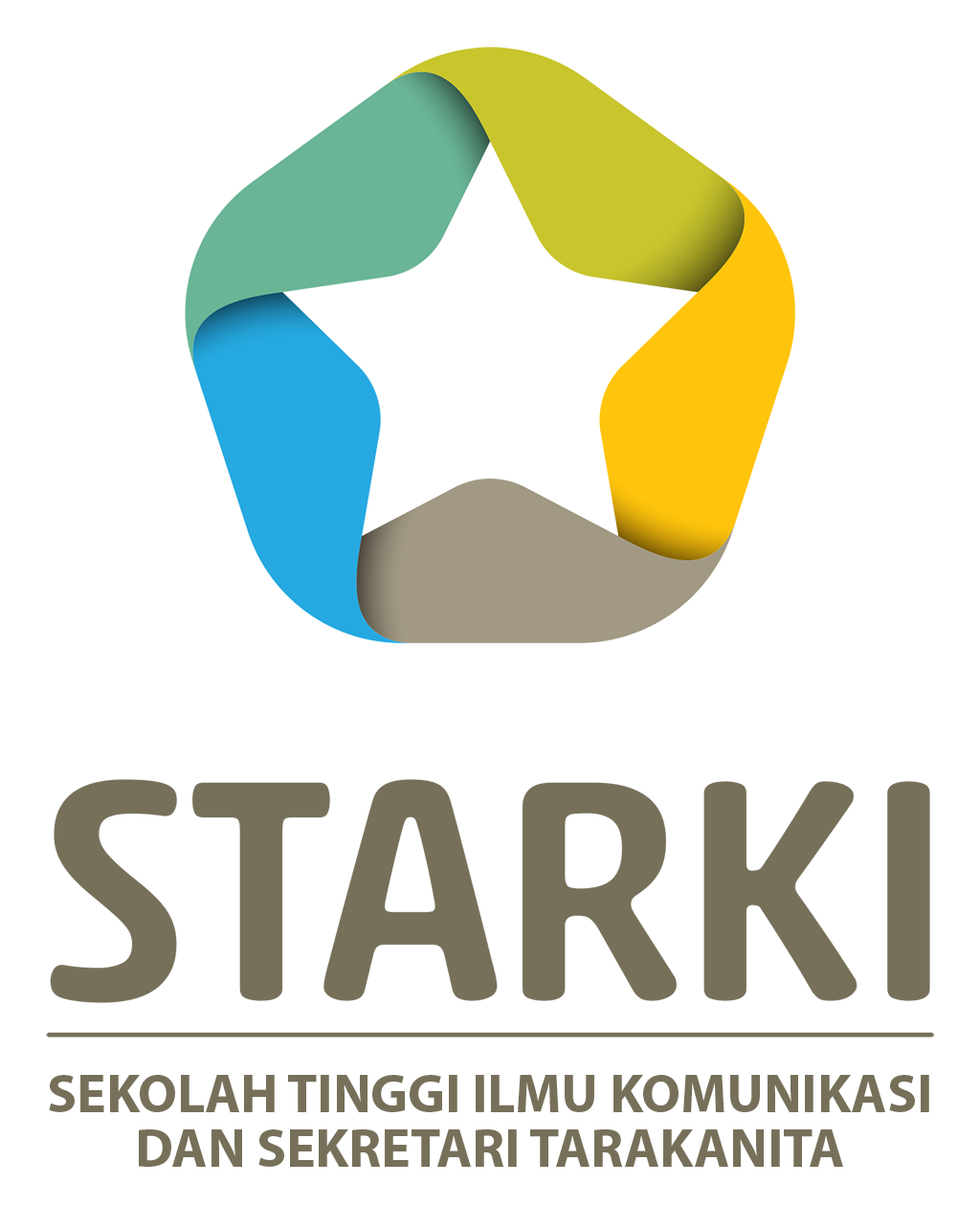 Sekolah Tinggi Ilmu Komunikasi Dan 
Sekretari Tarakanita
13. KEGIATAN POKOK  : Menyusun, melaksanakan, mengontrol, mengevaluasi strategi komunikasi pemasaran serta sistem penerimaan mahasiswa baru
TAHUN : 2024
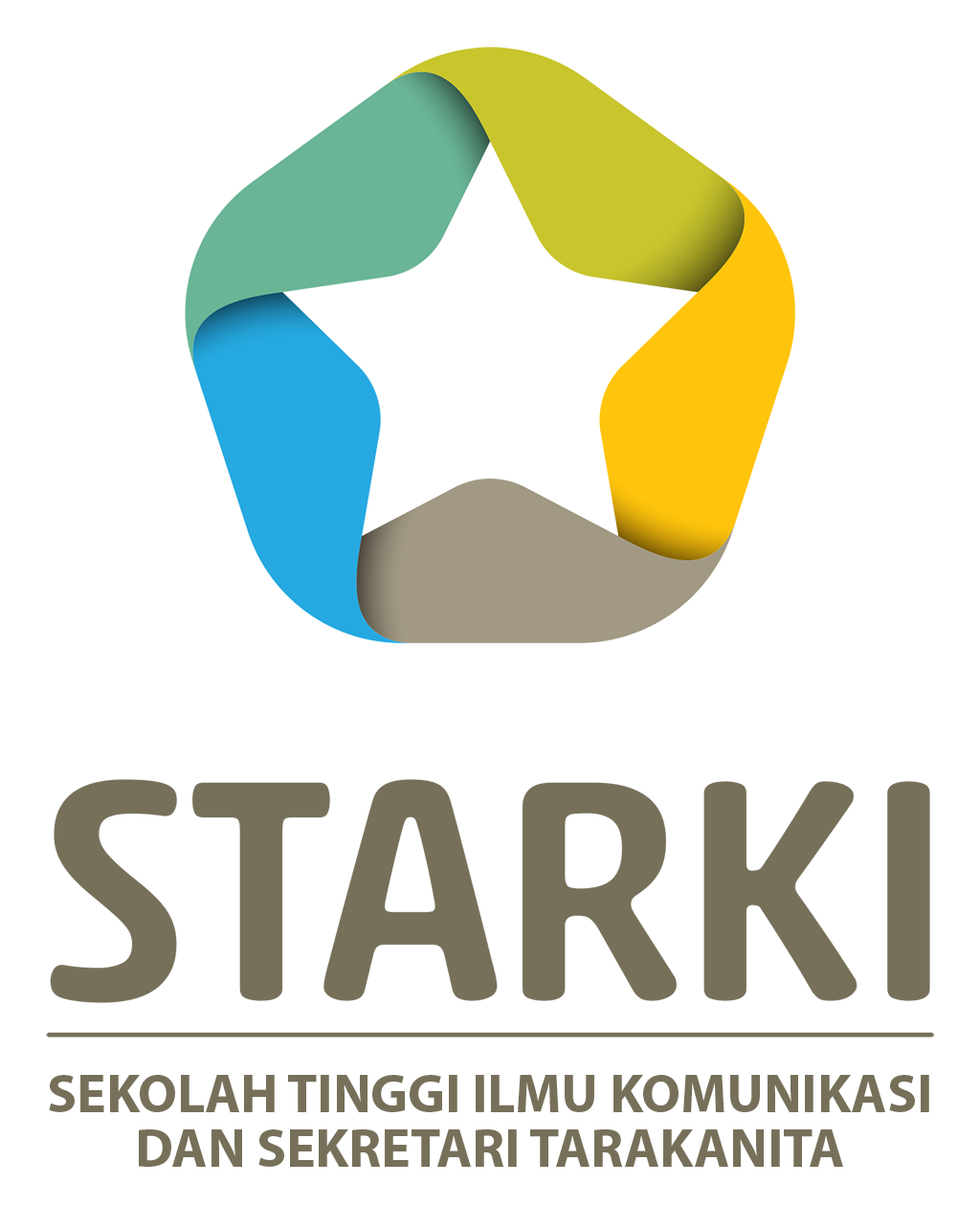 Sekolah Tinggi Ilmu Komunikasi Dan 
Sekretari Tarakanita
14. KEGIATAN POKOK  : Meningkatkan penerimaan hibah dari pemerintah atau lembaga lain
TAHUN : 2024
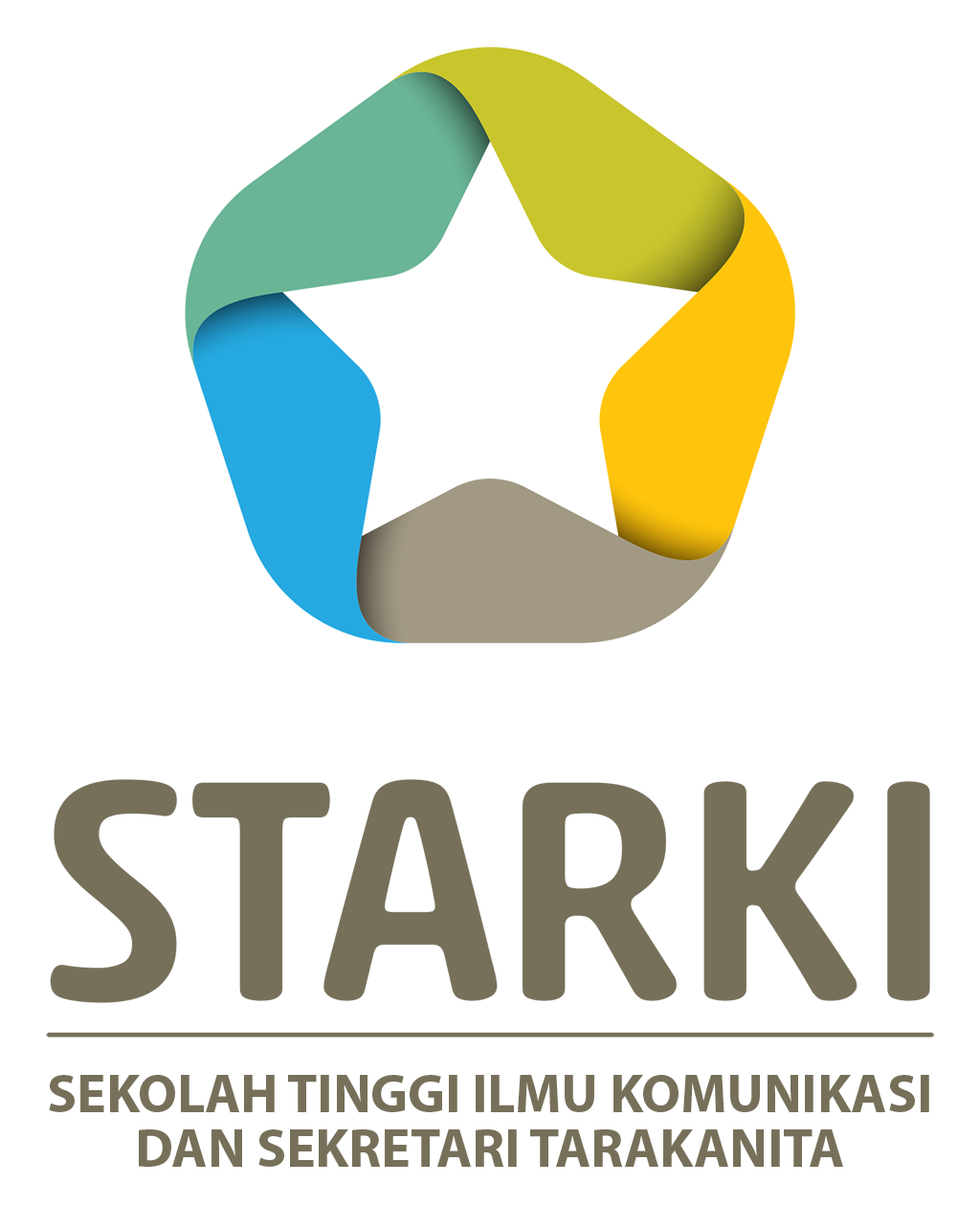 Sekolah Tinggi Ilmu Komunikasi Dan 
Sekretari Tarakanita
14. KEGIATAN POKOK  : Meningkatkan penerimaan hibah dari pemerintah atau lembaga lain
TAHUN : 2024
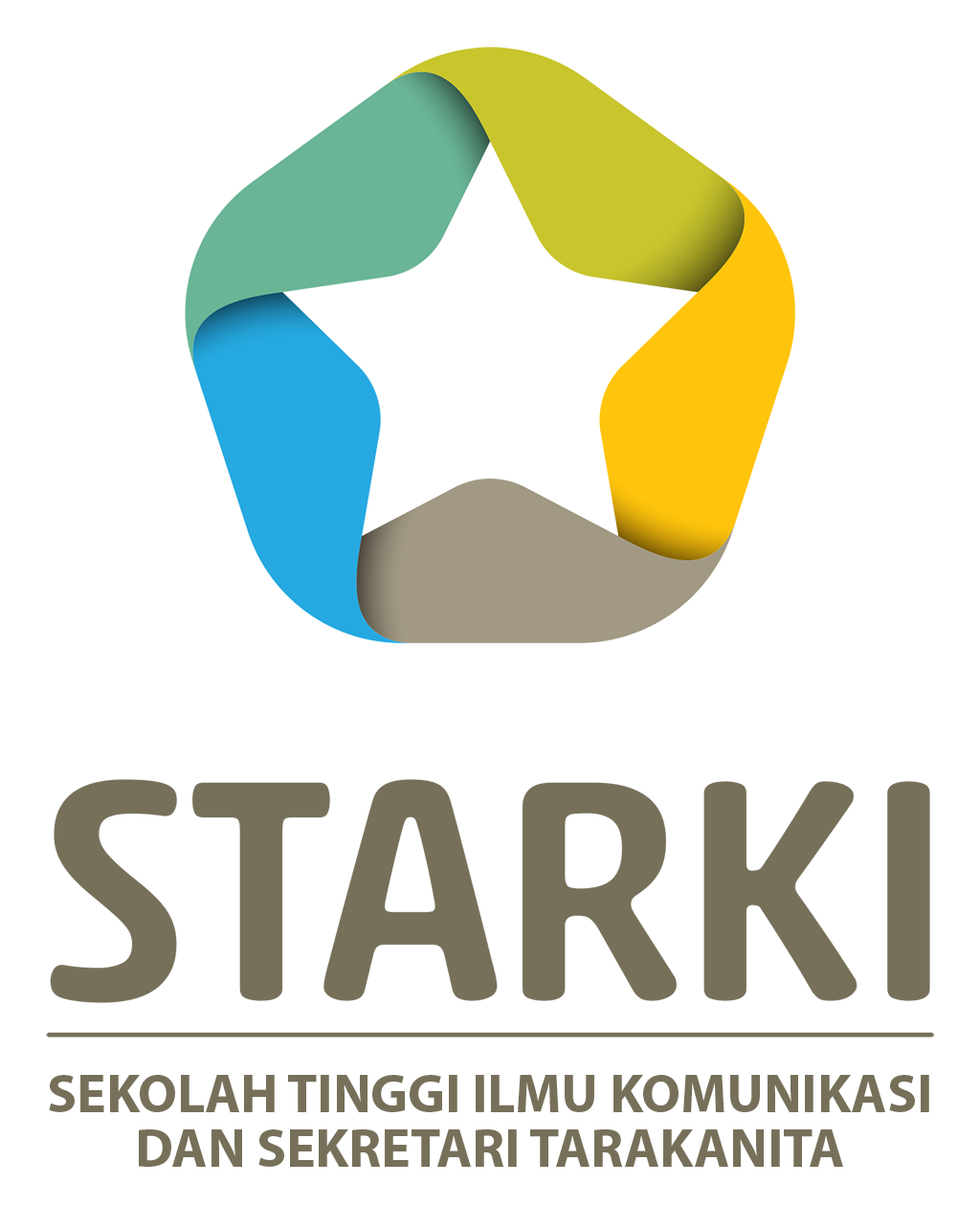 Sekolah Tinggi Ilmu Komunikasi Dan 
Sekretari Tarakanita
14. KEGIATAN POKOK  : Meningkatkan penerimaan hibah dari pemerintah atau lembaga lain
TAHUN : 2024
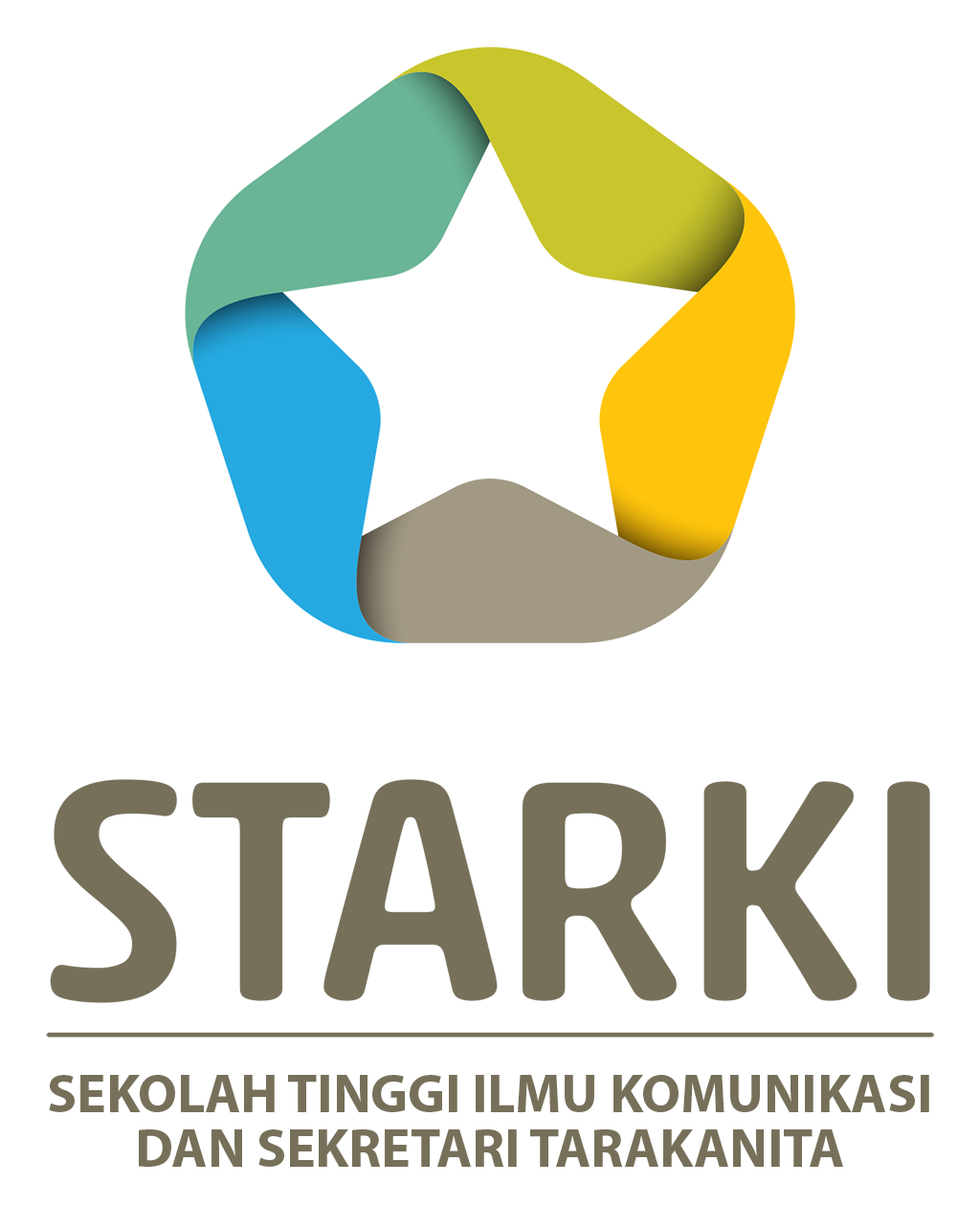 Sekolah Tinggi Ilmu Komunikasi Dan 
Sekretari Tarakanita
14. KEGIATAN POKOK  : Meningkatkan penerimaan hibah dari pemerintah atau lembaga lain
TAHUN : 2024
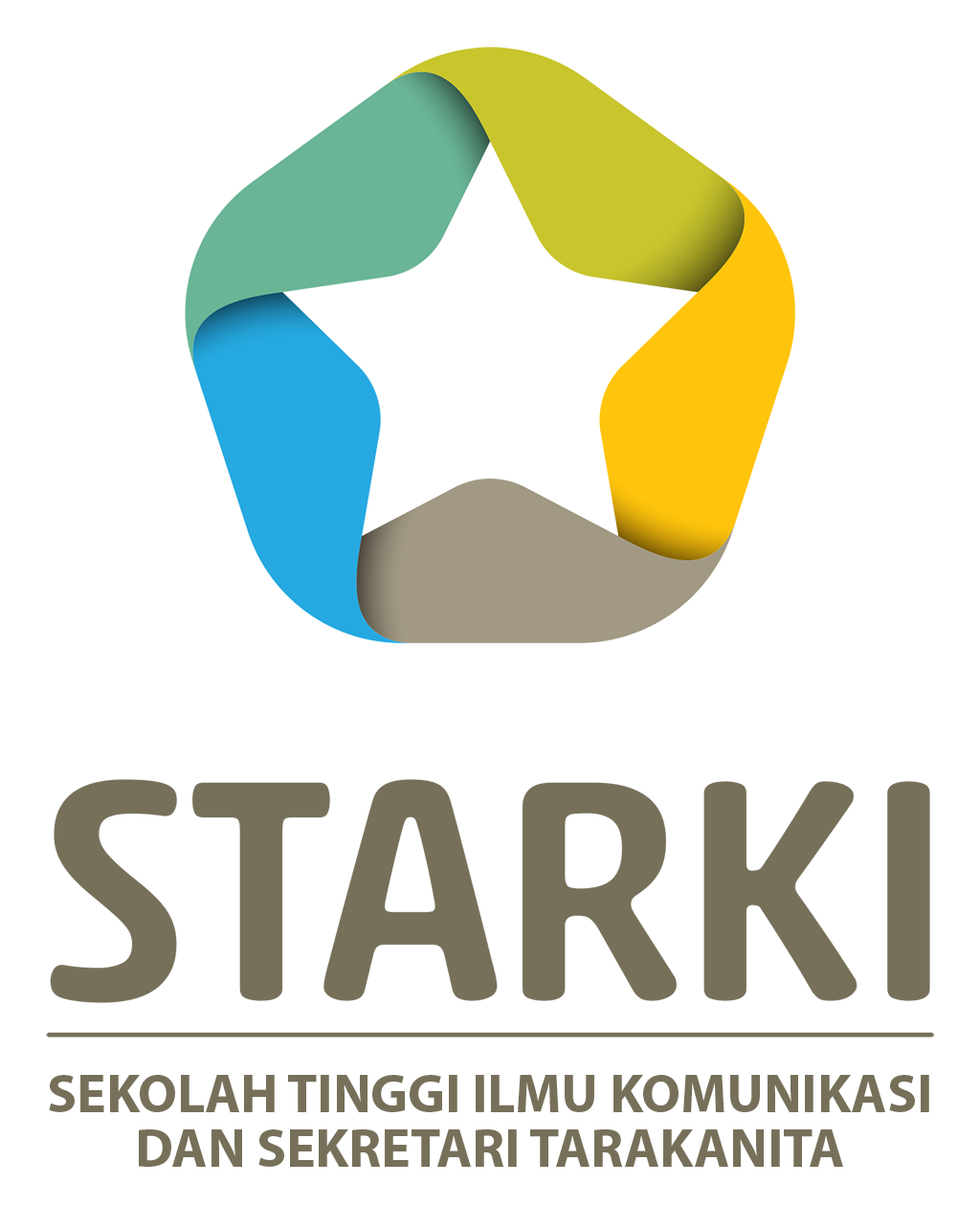 Sekolah Tinggi Ilmu Komunikasi Dan 
Sekretari Tarakanita
15. KEGIATAN POKOK  : Mengikutsertakan mahasiswa dalam berbagai lomba regional, nasional dan internasional
TAHUN : 2024
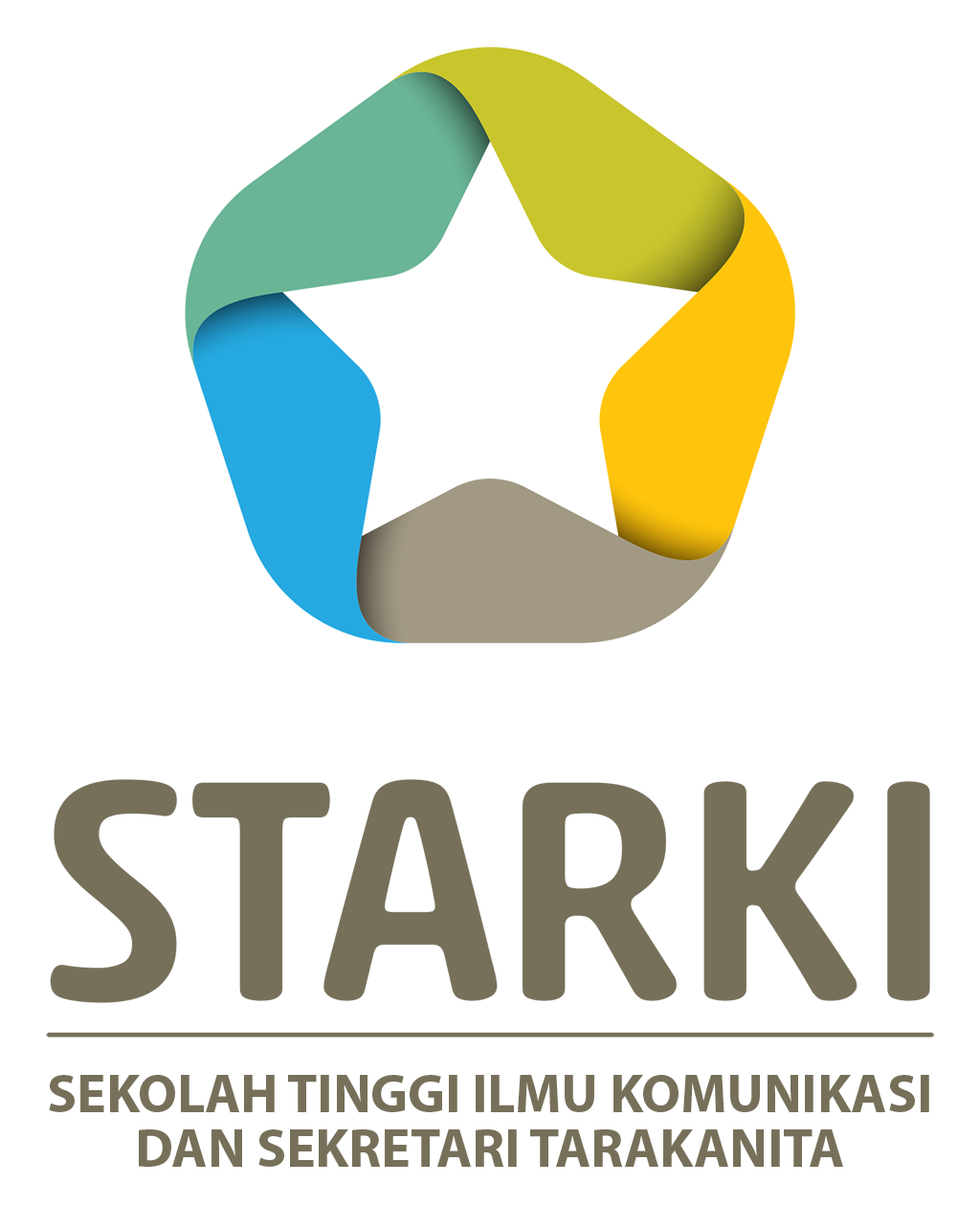 Sekolah Tinggi Ilmu Komunikasi Dan 
Sekretari Tarakanita
17. KEGIATAN POKOK  : Peningkatan kualitas kegiatan/layanan kemahasiswaan
TAHUN : 2024
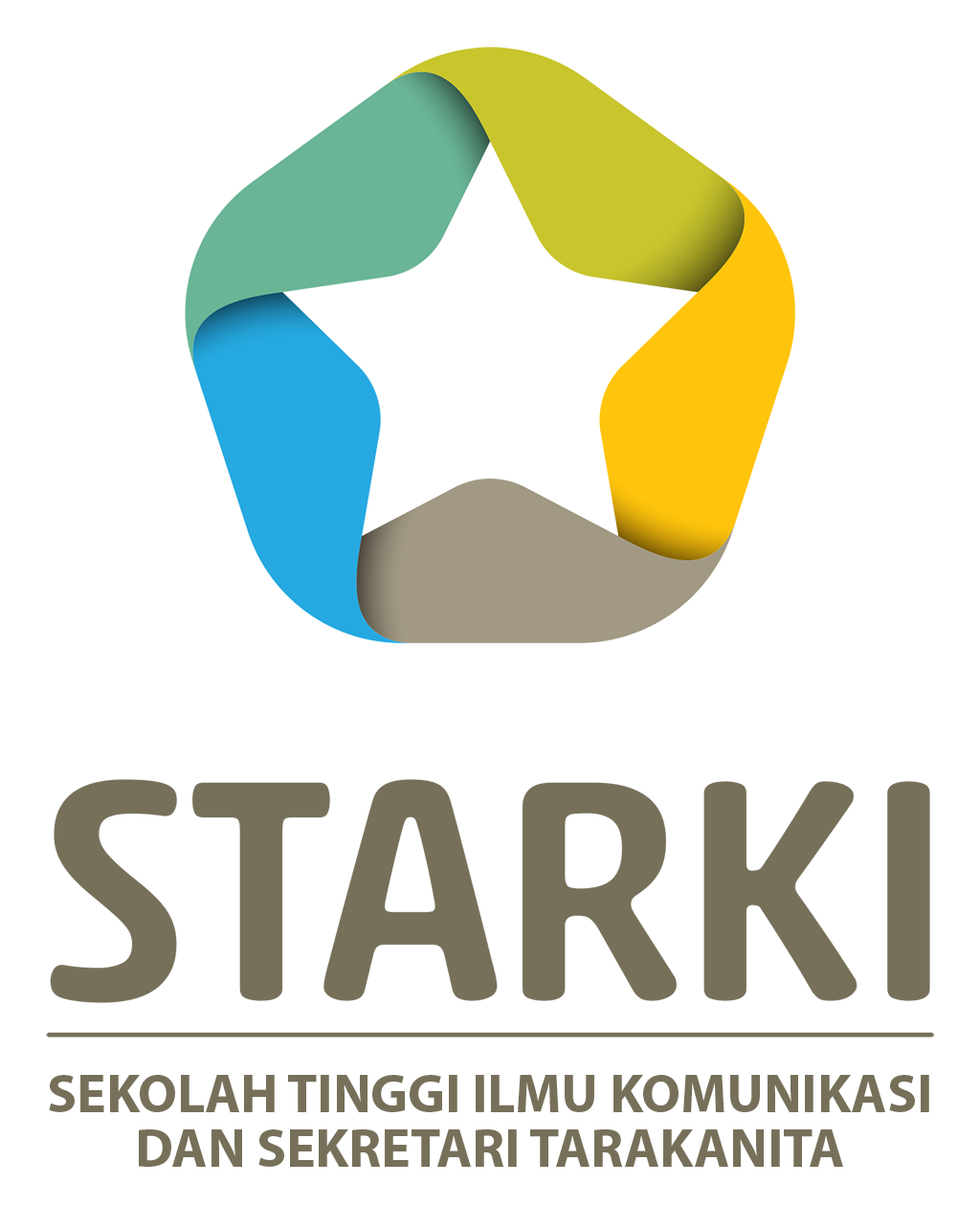 Sekolah Tinggi Ilmu Komunikasi Dan 
Sekretari Tarakanita
19. KEGIATAN POKOK  : Melaksanakan, mengontrol, mengevaluasi sistem skoring SKPI
TAHUN : 2024
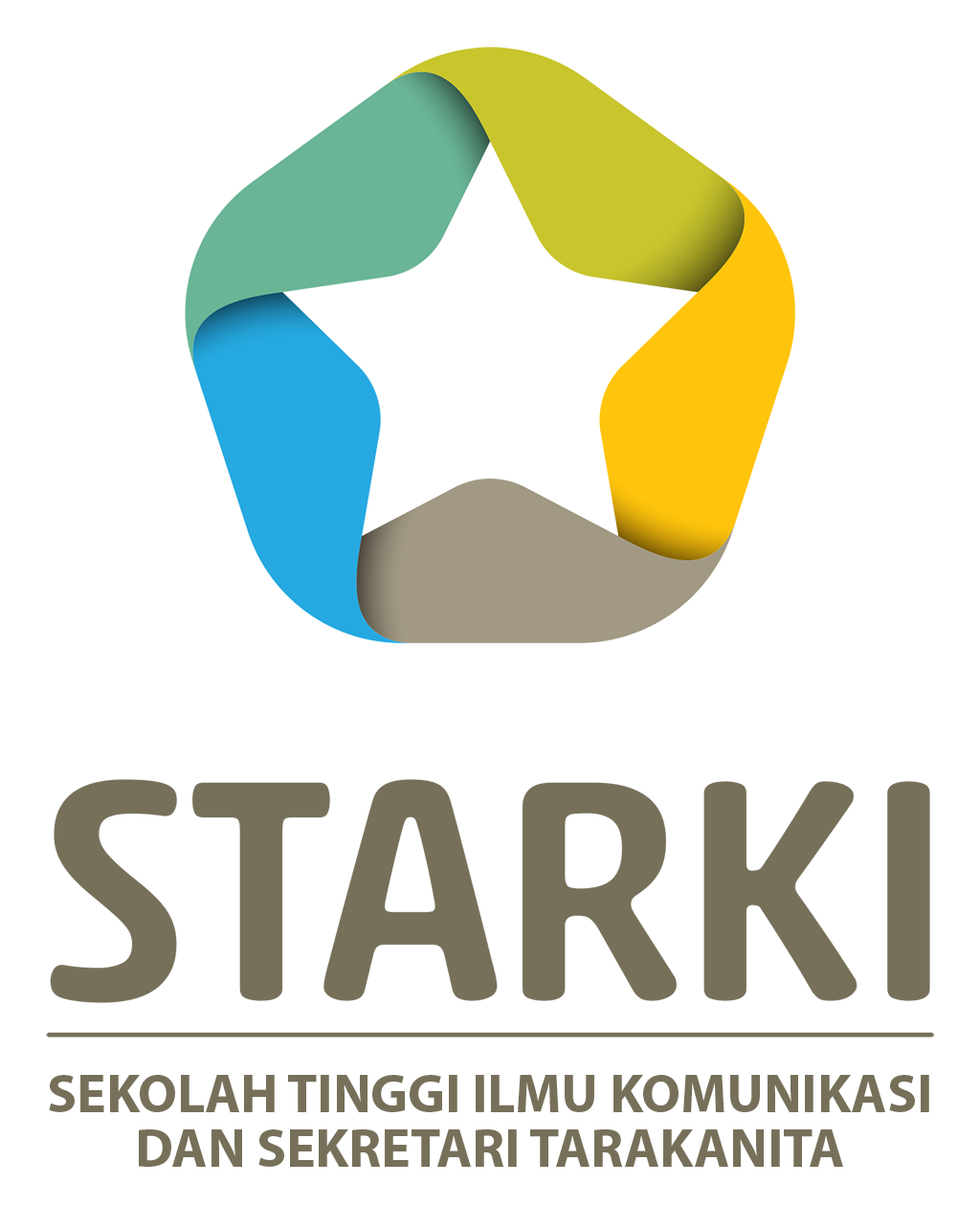 Sekolah Tinggi Ilmu Komunikasi Dan 
Sekretari Tarakanita
20. KEGIATAN POKOK  : Pemutakhiran sarana dan prasarana pembelajaran
TAHUN : 2024